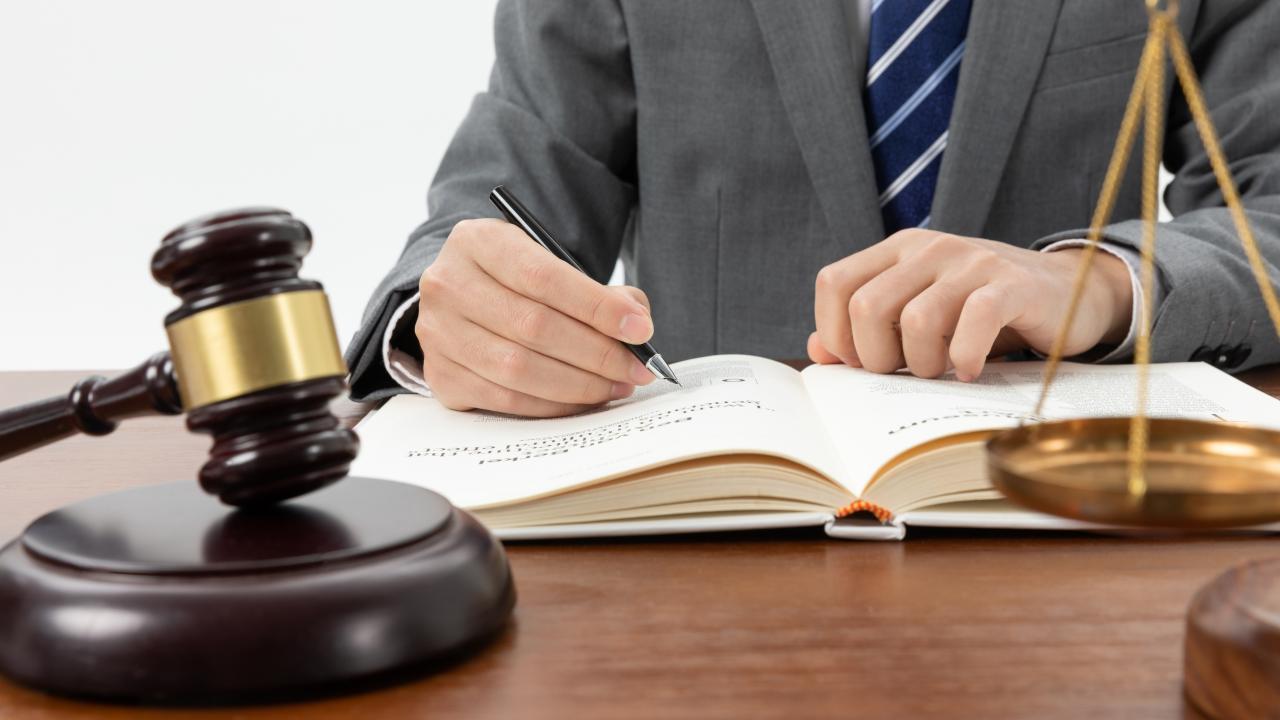 Principiile aplicării CEDO în ordinea juridică internă
UNIVERSITATEA DE STAT DIN MOLDOVA, FACULTATEA DE DREPT 
Coordonator:  SÎRCU Diana, dr. hab. în drept, conf. univ.  
Autor: PLEȘCA Vladislav
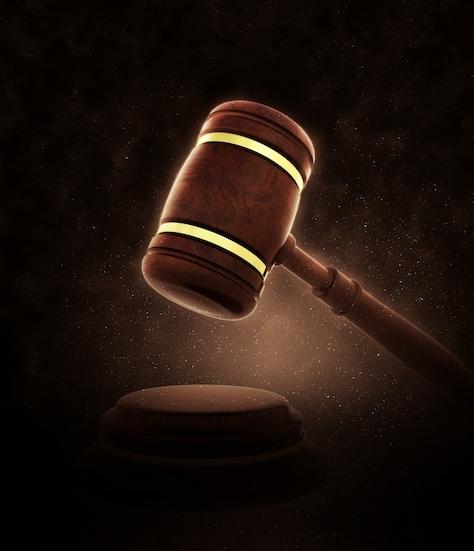 Prezentarea cazurilor:

1. C.O. v. GERMANY(16678/22);

2. P.J. AND R.J. v. SWITZERLAND(52232/20);

3. YAYLALI v. SERBIA(15887/15).

4. M.D și alții v. UNGARIA(60778/19).

5. TRAPITSYNA ȘI ISAEVA v. UNGARIA(95488/22).
INTRODUCERE
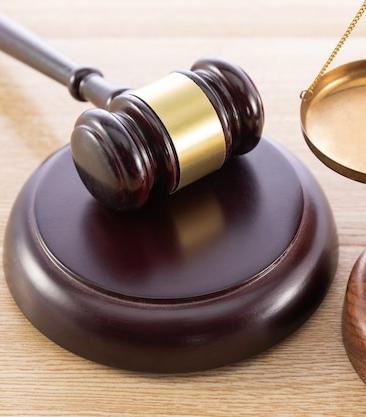 Aceste cauze demonstrează acel echilibru delicat între protejarea drepturilor fundamentale și menținerea ordinii publice. Așa dar, în cazul C.O. v. Germania, acuzațiile indirecte aduse reclamantului în procesele co-inculpaților au ridicat problema prezumției de nevinovăție (Art. 6, alin(2)). Curtea a constatat că prevederile legii nu au prejudiciat echitatea procesului său. 
În următoarea cauză, P.J. și R.J. v. Elveția se vorbește despre Expulzarea unui imigrant condamnat pentru trafic de droguri a fost considerată disproporționată față de interesul public în menținerea ordinii. CEDO a concluzionat că expulzarea a încălcat dreptul la respectarea vieții de familie (Art. 8). 
Iar în cauza Yaylali v. Serbia, reclamantul a contestat confiscarea disproporționată a bijuteriilor personale, invocând o încălcare a dreptului la proprietate (Art. 1 Protocolul nr. 1). Curtea a decis că măsura confiscării, fără evaluarea proporționalității, a fost excesivă, încălcând drepturile sale de proprietate.
INTRODUCERE
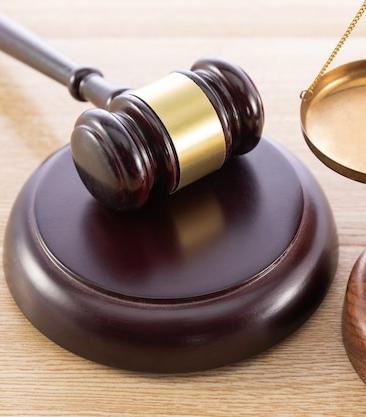 În cazul M.D. și alții v. Ungaria, o familie de cetățeni afgani a contestat expulzarea colectivă din zona de tranzit Röszke, susținând că aceasta s-a desfășurat fără luarea în considerare a circumstanțelor fiecărui membru și fără acces la un avocat. CEDO a concluzionat că expulzarea a încălcat dreptul la protecție împotriva expulzărilor colective și dreptul la un recurs efectiv (Art. 4, Protocolul nr. 4 și Art. 13).În cauza Trapitsyna și Isaeva v. Ungaria, expulzarea unei mame și a fiicei sale, pe baza unor motive de securitate națională, a evidențiat lipsa garanțiilor procedurale, deoarece reclamantele nu au avut acces la documentele clasificate ce justificau decizia. Curtea a considerat că măsura a încălcat dreptul la viața de familie și la un recurs efectiv(Art. 8 și Art. 13).
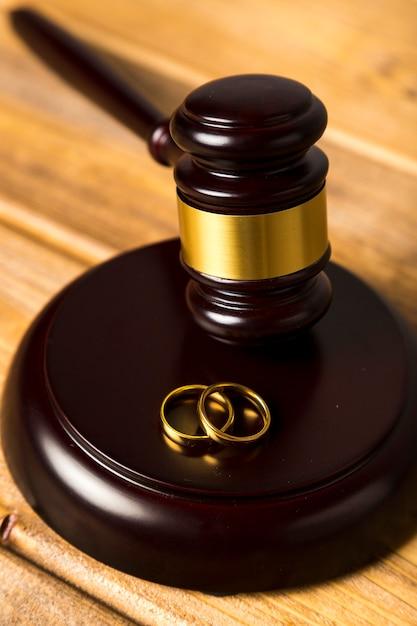 1. C.O. v. GERMANIA.
Pentru început, contextul cazului C.O. v. Germania este un caz care ilustrează tensiunea dintre măsurile de securitate publică și protecția drepturilor fundamentale, în special dreptul la respectarea vieții de familie. C.O., un cetățean străin, a fost condamnat pentru infracțiuni legate de droguri, ceea ce a determinat autoritățile germane să decidă expulzarea sa. Această măsură nu a afectat doar pe C.O., ci și pe întreaga sa familie, care era bine integrată în societatea germană.
Motivul expulzării de către autoritățile germane argumentează că expulzarea lui C.O. era necesară pentru a proteja ordinea publică, considerând că el reprezenta un risc pentru comunitate. Instanțele naționale au susținut această decizie, ignorând în mare parte impactul emoțional și social asupra soției și copiilor săi.

Cazul a fost adus în fața Curții Europene a Drepturilor Omului (CEDO) pentru a evalua legalitatea expulzării și pentru a determina dacă drepturile fundamentale ale reclamantului și ale familiei sale au fost respectate. CEDO a avut ocazia să investigheze aplicarea principiului proporționalității în astfel de cazuri, având în vedere gravitatea infracțiunii comise de C.O., dar și circumstanțele sale personale.
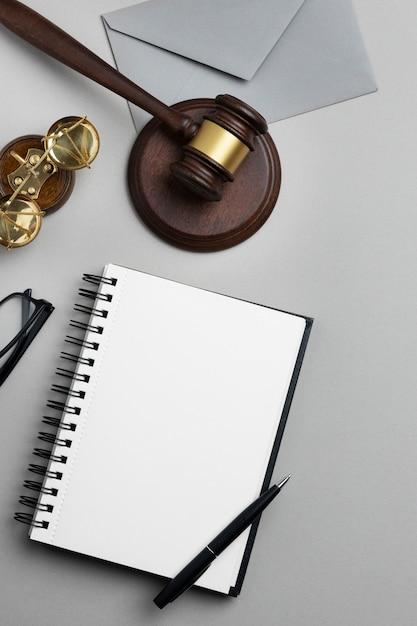 Contextul și Deciziile Instanțelor
Părțile implicate în proces sunt reclamanții, C.O. și familia sa, care s-au adresat Curții Europene a Drepturilor Omului (CEDO) în urma expulzării lor din Germania.

Tribunalul regional a susținut că expulzarea lui C.O. era justificată din motive de siguranță publică, având în vedere gravitatea infracțiunilor sale. 

Curtea Supremă a confirmat decizia de expulzare, argumentând că C.O. nu a demonstrat o integrare adecvată în societatea germană și că interesele publice prevalau în fața intereselor personale.

Aspectele ignorate de instanțele germane sunt că nu au ținut cont de impactul expulzării asupra vieții de familie și de comportamentul lui C.O. după condamnare.
Hotărârea CEDO
Încălcarea dreptului la respectarea vieții private și de familie. CEDO a constatat că expulzarea lui C.O. a încălcat articolul 8 din Convenția Europeană a Drepturilor Omului, care garantează dreptul la respectarea vieții private și de familie. 

În privința proporționalității deciziei, Curtea a subliniat că autoritățile germane nu au evaluat corespunzător circumstanțele personale ale lui C.O. și impactul expulzării asupra familiei sale.
Hotărârea a evidențiat necesitatea ca statele să analizeze cu atenție echilibrul între interesul public și drepturile individuale, în special în cazurile ce implică viața de familie.
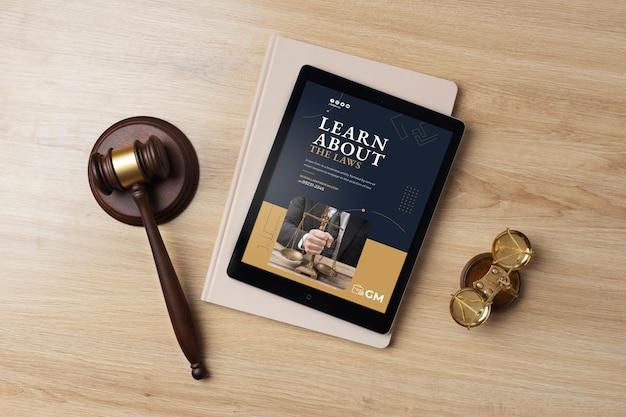 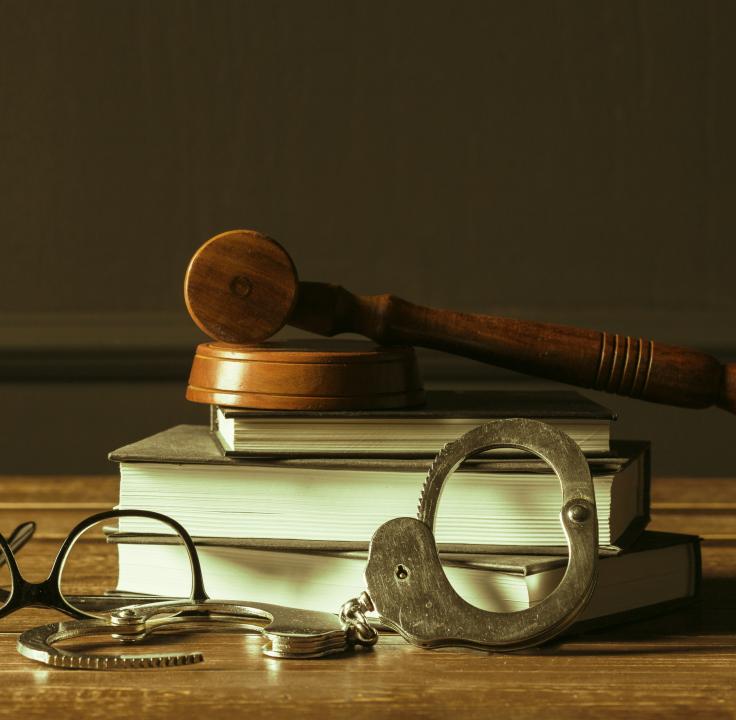 Concluzie
Hotărârea CEDO: S-a decis că expulzarea lui C.O. a constituit o încălcare a articolului 8 din Convenția Europeană a Drepturilor Omului, care garantează dreptul la respectarea vieții private și de familie. Curtea a constatat că autoritățile germane nu au realizat o evaluare concretă a impactului expulzării asupra familiei și nu au analizat suficient comportamentul post-condamnare al reclamantului.
Principiul proporționalității. Hotărârea subliniază importanța aplicării principiului proporționalității în măsurile de expulzare. Deși protejarea ordinii publice este un obiectiv important, acesta nu trebuie să prevaleze în mod automat asupra drepturilor fundamentale ale persoanelor. Măsurile restrictive trebuie să fie echilibrate și adaptate la circumstanțele specifice ale fiecărui caz.
Cazul C.O. v. Germania are o esență care merită a fi reținute pentru alte state membre ale Consiliului Europei, reafirmând necesitatea de a respecta drepturile fundamentale chiar și în contextul combaterii criminalității. Aceasta reiterează că expulzarea nu ar trebui să fie o soluție automată pentru infracțiunile comise, ci trebuie analizată cu atenție pentru a preveni încălcările drepturilor omului.
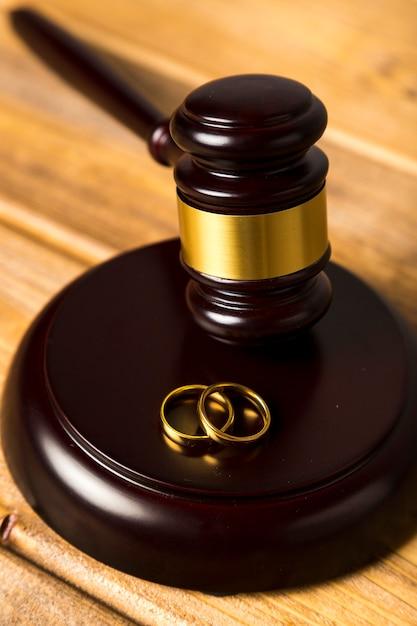 2. P.J. și R.J. v. Elveția.
În ceea ce privește contextul familial al părților poate fi spus că:
Primul reclamant, P.J., cetățean din Bosnia și Herțegovina, și al doilea reclamant, R.J., cetățean sârb, s-au căsătorit în 2013. P.J. s-a mutat în Elveția în același an pentru a trăi împreună cu soția sa, care era rezidentă pe termen lung în Elveția. Ei au avut două fiice, născute în Elveția în anii 2014 și 2016.
P.J. a lucrat la locuri de muncă necalificate în Elveția, în timp ce soția sa, R.J., era asistentă medicală și principalul întreținător al familiei.
Trecând la infracțiunea comisă și condamnare:
- În februarie 2018, P.J. a fost arestat pentru transportul a 194 grame de cocaină, cu o puritate de 96%, în schimbul sumei de 500 de franci elvețieni. Ulterior, a fost condamnat de Curtea Districtuală din Zürich la 20 de luni de închisoare cu suspendare și expulzare pentru 5 ani, conform articolului 66a din Codul Penal Elvețian, care prevede expulzarea obligatorie pentru anumite infracțiuni legate de droguri.
- P.J. a recunoscut săvârșirit o faptă infracțională, iar instanța a reținut faptul că nu avea antecedente penale, a cooperat cu autoritățile și nu prezenta un risc major de recidivă. Cu toate acestea, infracțiunea de trafic de droguri este considerată considerată gravă, legea elvețiană impune expulzarea obligatorie, cu excepția cazului în care aceasta ar fi cauzat o „situație personală gravă”.
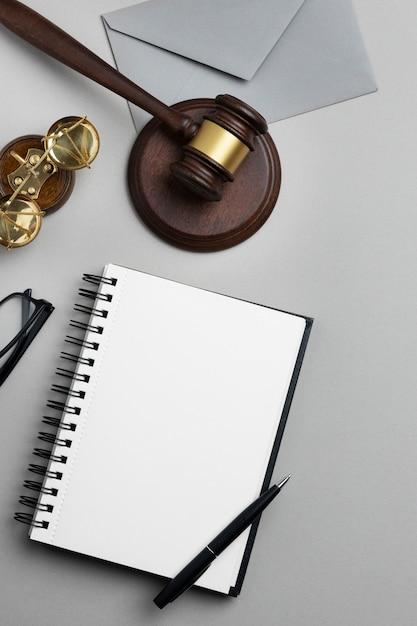 Argumentele părților
Reclamanții:
- Expulzarea lui P.J. a fost considerată disproporționată, încălcând articolul 8 din Convenție (dreptul la viața  privată și de familie).
- P.J. s-a reabilitat și a contribuit la întreținerea familiei.
- Impact devastator asupra familiei: separare sau relocare forțată în Bosnia și Herțegovina, unde R.J. avea oportunități profesionale reduse.

Guvernul Elveției afirmă că:
- Expulzarea era proporțională, necesară pentru menținerea ordinii publice, având în vedere gravitatea infracțiunii.
- P.J. avea legături slabe cu Elveția, iar familia putea menține contactul prin mijloace moderne.
Deciziile instanțelor elvețiene
Curtea Districtuală Zürich (2018)- Îl condamnă pe P.J. la 20 de luni închisoare cu suspendare pentru trafic de droguri. Cu expulzare pentru 5 ani.

Curtea Supremă a Cantonului Zürich (2019)-Menține expulzareaa, în ciuda legăturilor familiale, din cauza integrării limitate și gravității infracțiunii comise.

Curtea Federală a Elveției (2020)- Respinge recursul lui P.J., considerând că expulzarea este proporțională cu interesul public de combatere a traficului de droguri.
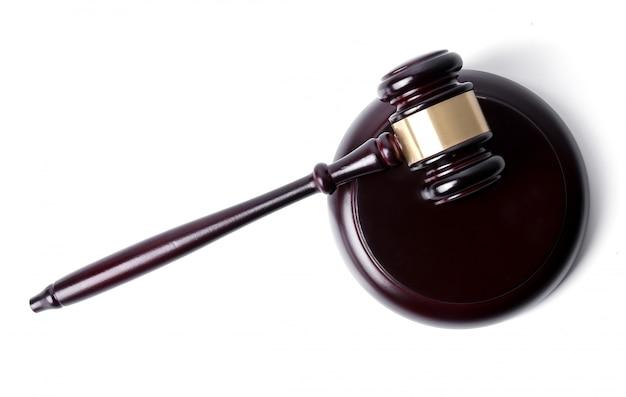 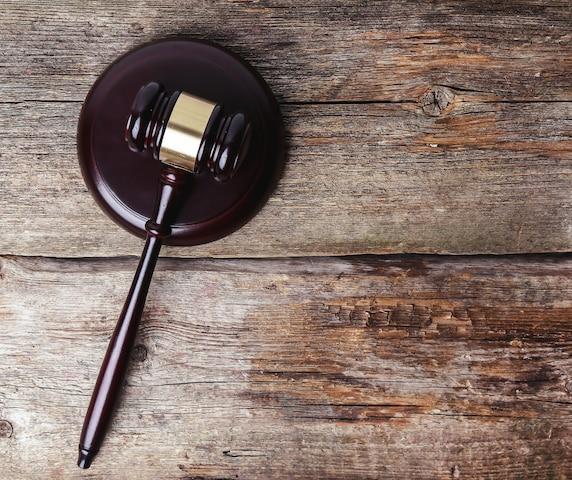 Hotărârea CEDO
Încălcarea articolului 8: Expulzarea încalcă dreptul la viață de familie. P.J. nu mai reprezenta o amenințare publică, iar impactul asupra familiei era semnificativ.
 Proporționalitatea măsurii: Instanțele naționale nu au luat în considerare comportamentul exemplar al lui P.J., impactul asupra copiilor și lipsa antecedentelor penale.
 Reparații: 10.000 euro pentru prejudiciu moral, 15.000 euro pentru costuri și cheltuieli.
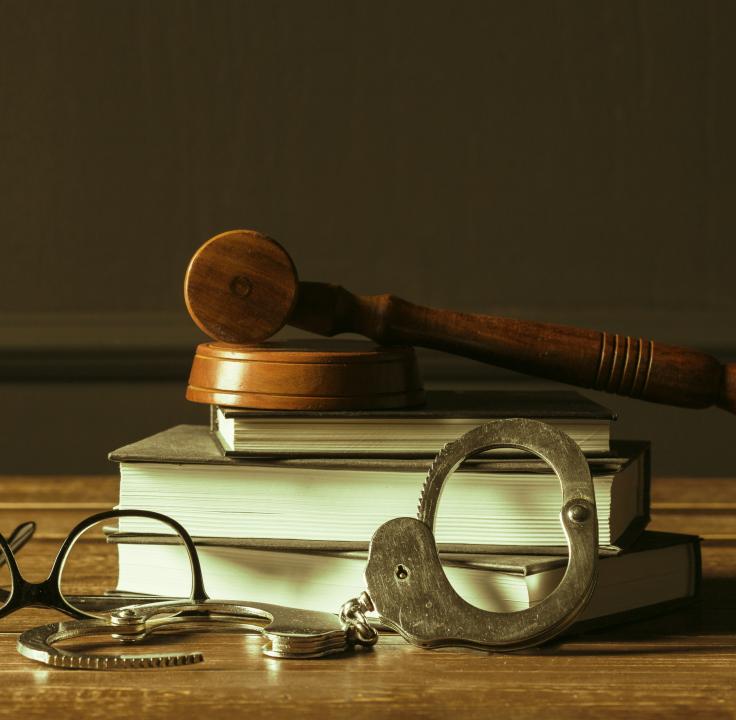 Concluzie
Hotărârea CEDO subliniază că măsurile de expulzare trebuie să fie proporționale și să ia în considerare circumstanțele individuale. Deși traficul de droguri reprezintă o infracțiune gravă, în acest caz expulzarea automată a fost considerată disproporționată, având în vedere comportamentul exemplar al lui P.J. și lipsa unui risc de recidivă.Instanțele elvețiene nu au evaluat corect efectele expulzării asupra vieții de familie. Forțarea unei separări sau relocarea întregii familii în Bosnia și Herțegovina ar fi avut un impact negativ major, în special asupra copiilor, care erau bine integrați în statul Elveția.Decizia CEDO reflectă importanța de a echilibra protecția ordinii publice cu respectarea drepturilor individuale, în special în cazurile care afectează viața de familie. Expulzarea trebuie aplicată doar atunci când este absolut necesară și proporțională cu circumstanțele cazului.
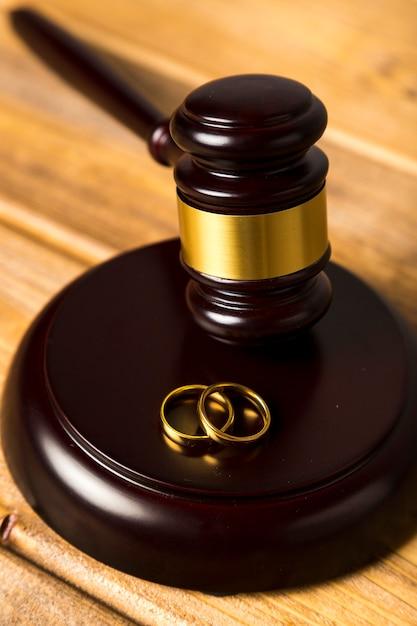 3. Yaylali v. Serbia.
Cazul Yaylali v. Serbia se referă la un cetățean turc, Yaylali, care a fost expulzat din Serbia pe baza unor acuzații legate de securitatea națională(trafic de droguri). Acest caz aduce în discuție provocările legate de măsurile de securitate și respectarea drepturilor fundamentale, în special dreptul la un proces echitabil și la respectarea vieții de familie. 
Cazul a fost adus în fața Curții Europene a Drepturilor Omului (CEDO) pentru a evalua legalitatea expulzării și impactul asupra drepturilor fundamentale ale reclamantului, oferind o oportunitate de a revedea standardele internaționale în ceea ce privește protecția drepturilor omului în fața măsurilor de securitate.
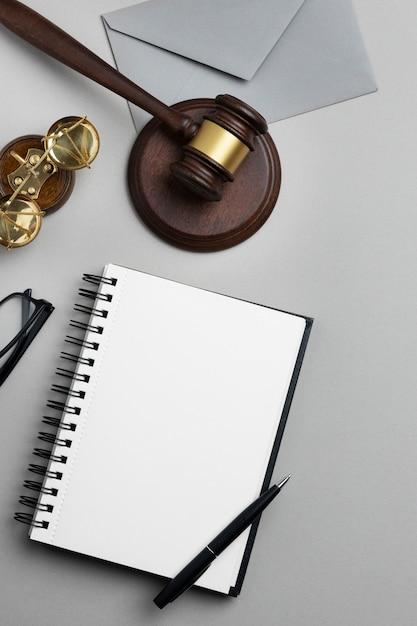 Deciziile instanțelor din Serbia
Instanțele naționale. În fața instanțelor din Serbia, Yaylali a contestat decizia de expulzare, susținând că nu a avut parte de un proces echitabil. Instanțele sârbe au menținut totuși expulzarea, invocând necesitatea de a proteja securitatea națională și de a preveni posibile amenințări.

Lipsa transparenței în deciziile instanțelor nu au oferit suficiente informații despre acuzațiile specifice aduse lui Yaylali, ceea ce a generat careva idei cu privire la transparența procesului și la dreptul reclamantului de a se apăra în mod eficient. 

Guvernul din Serbia a argumentat că expulzarea era o măsură proporțională în fața unei amenințări percepute. Totuși, această poziție a fost contestată, având în vedere lipsa unei analize detaliate a circumstanțelor personale ale lui Yaylali.
Hotărârea CEDO
Încălcarea dreptului la un proces echitabil.
CEDO a constatat că Serbia a încălcat drepturile lui Yaylali, în special dreptul la un proces echitabil, garantat de articolul 6 din Convenția Europeană a Drepturilor Omului. Instanțele sârbe nu au asigurat un proces transparent și echitabil în ceea ce privește expulzarea sa.
Curtea a subliniat că expulzarea lui Yaylali a avut un impact semnificativ asupra vieții sale de familie, afectând relațiile cu soția și copiii săi, care erau bine integrați în comunitatea sârbească. 
CEDO a criticat autoritățile sârbe pentru lipsa de dovezi clare care să susțină acuzațiile de amenințare la adresa securității naționale, subliniind necesitatea unei evaluări atente a fiecărui caz în contextul respectării drepturilor fundamentale.
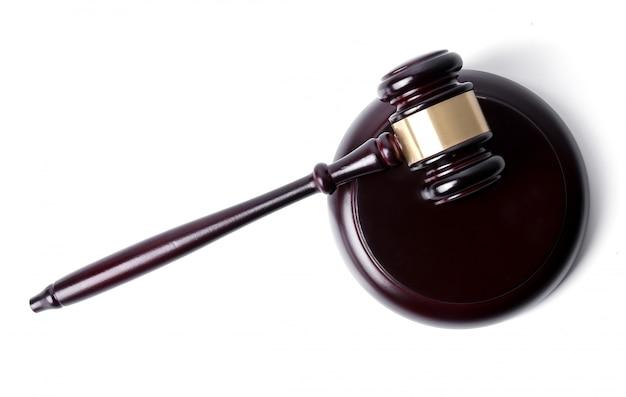 Hotărârea CEDO în cazul Yaylali v. Serbia reiterează importanța respectării dreptului la un proces echitabil, chiar și în contextul măsurilor de securitate. Autoritățile statului trebuie să demonstreze transparență și să ofere suficiente garanții legale pentru a proteja drepturile indivizilor. 

Cazul subliniază necesitatea unor reforme în sistemul judiciar sârbe pentru a asigura respectarea standardelor internaționale privind drepturile omului și pentru a evita abuzurile în numele securității naționale.

Decizia servește ca precedent important pentru alte state, reafirmând că măsurile de securitate nu trebuie să compromită drepturile fundamentale ale indivizilor. Este necesar ca statele să găsească un echilibru între protecția securității naționale și respectarea drepturilor omului.
Concluzii
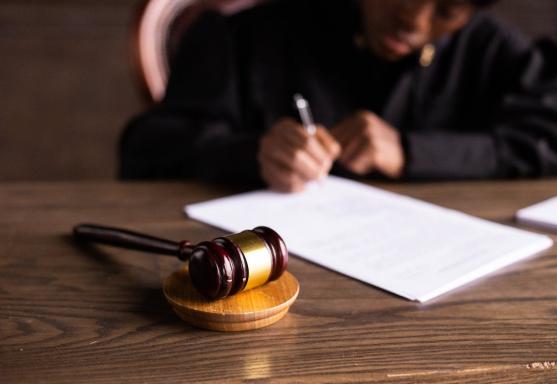 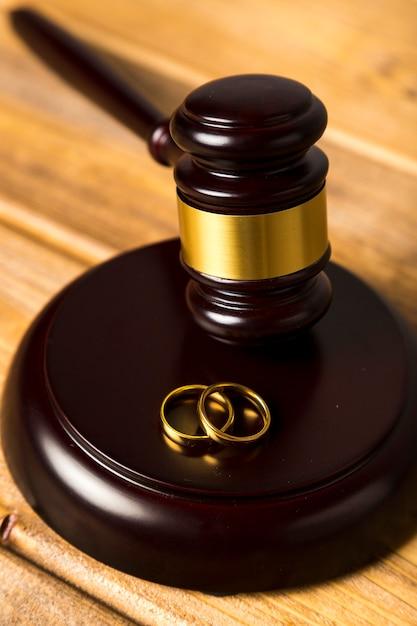 4. M.D și alții v. UNGARIA.
Acest caz privește expulzarea unei familii afgane formată din șase persoane (doi părinți și patru copii) din Ungaria către Serbia, urmată de o tentativă de deportare a familiei în Afganistan, în pofida refuzului Serbiei de a-i primi. Familia fugise din Iran, unde trăise timp de 20 de ani, din cauza insecurității statutului de rezidență și a temerilor de expulzare forțată către Afganistan. Ajunși în Ungaria, au solicitat azil în zona de tranzit Röszke, situată la frontiera cu Serbia.

Încălcările:
 Articolul 4 din Protocolul nr. 4 (Interzicerea expulzărilor colective de străini): Familia a susținut că expulzarea lor constituia o expulzare colectivă, fără o analiză a circumstanțelor personale.
 Articolul 13 al Convenției (Dreptul la un remediu efectiv): Familia a susținut că nu li s-a oferit un recurs efectiv împotriva expulzării și că nu au avut acces la asistență juridică adecvată.
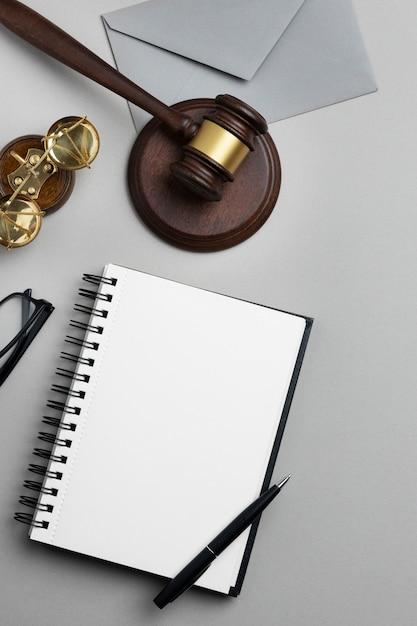 Deciziile autorităților:
După sosirea în zona de tranzit Röszke, familia M.D., compusă din șase membri, a solicitat azil. Autoritatea de Imigrație și Azil din Ungaria (IAO) a respins cererile de azil, invocând legislația ungară care considera Serbia o „țară sigură de tranzit”. Conform acestei interpretări, familia ar fi putut depune cerere de azil în Serbia și, prin urmare, cererea lor în Ungaria era considerată inadmisibilă.
Instanțele maghiare au confirmat decizia IAO și au decis că expulzarea familiei către Serbia este legală și nu încalcă principiul non-refoulement, bazându-se pe o presupusă protecție adecvată în Serbia.
Refuzul Serbiei de a readmite familia:
Serbia a refuzat să accepte familia pe teritoriul său. În acest context, autoritățile ungare au schimbat destinația expulzării către Afganistan, considerând această țară ca fiind singura alternativă viabilă. Astfel, la 18 aprilie 2019, IAO a amendat decizia de expulzare, stabilind Afganistanul ca țară de destinație.
Familia a contestat noua decizie, invocând temeri legitime privind siguranța lor în Afganistan, însă obiecțiile lor au fost respinse.
Expulzarea forțată din 7 mai 2019:
La 7 mai 2019, autoritățile ungare au încercat să-i transporte pe membrii familiei la aeroport pentru a-i expulza în Afganistan. Potrivit relatărilor familiei, ei au fost supuși unor tratamente coercitive, fiind obligați să semneze un document prin care solicitau „plecarea voluntară” către Serbia. În contextul acestei expulzări, fiul lor minor a fost izolat și presat să semneze documentul fără a avea un interpret sau avocat.
În final, familia a fost condusă într-o zonă de la granița cu Serbia, unde au fost lăsați fără asistență, în condiții precare, sub presiunea de a se întoarce în Serbia.
Hotărârea CEDO
Prin încălcarea Articolului 4 din Protocolul nr. 4, Curtea a considerat că Ungaria nu a realizat o evaluare individualizată a circumstanțelor fiecărui membru al familiei, neținând cont de refuzul Serbiei de a-i accepta și fără a evalua consecințele expulzării asupra lor.
 Prin Încălcarea Articolului 13, familia nu a avut acces la asistență juridică și nici posibilitatea de a înțelege și contesta decizia de expulzare, fiind lipsită de un recurs efectiv.

Argumentele CEDO
Autoritățile maghiare nu au luat în vedere dacă trimiterea în Serbia era sigură pentru fiecare membru al familiei, ignorând contextul complex al acestora.
CEDO a apreciat că măsurile autorităților maghiare, inclusiv „semnarea” documentului de plecare voluntară, au fost coercitive și nu au oferit familiei șansa de a-și exprima în mod liber decizia.
Faptul că familia nu a avut acces la un avocat sau un interpret a condus la o încălcare gravă a drepturilor fundamentale, iar autoritățile maghiare au eșuat în a oferi un recurs efectiv împotriva expulzării.
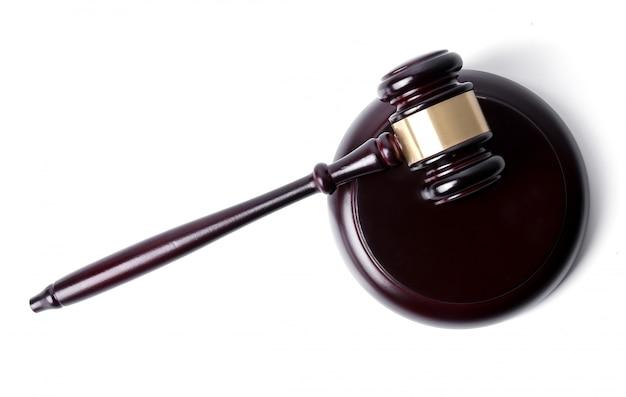 CEDO a subliniat că expulzările colective, fără o analiză și acces la căi de atac efective, sunt interzise de Convenție. Decizia reflectă necesitatea ca statele să ia în considerare circumstanțele fiecărui caz înainte de a emite decizii de expulzare și să asigure accesul la asistență juridică pentru persoanele aflate în astfel de situații.

CEDO a acordat reclamanților suma de 9.000 EUR în comun pentru prejudiciul moral, împreună cu orice taxe. De asemenea, Curtea a stabilit ca Ungaria să plătească această sumă în termen de trei luni de la data la care hotărârea devine definitivă.
Concluzii
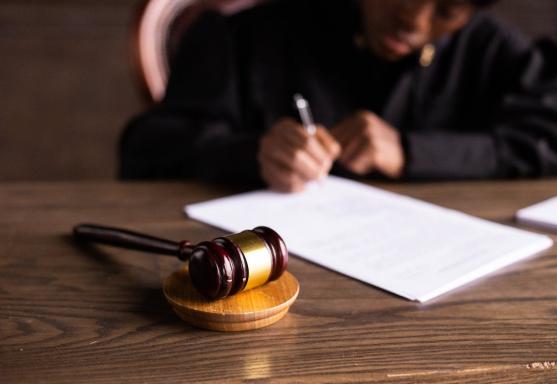 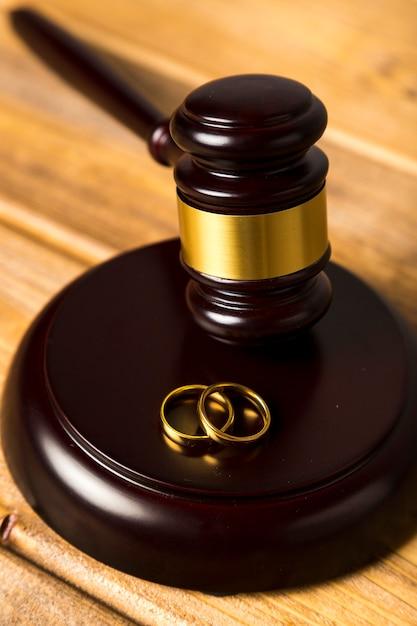 5. TRAPITSYNA ȘI ISAEVA v. UNGARIA.
Cazul implică o mamă de cetățenie rusă, Elena Trapitsyna, și fiica sa minoră, Szofia Isaeva, ambele trăind în Ungaria de peste 20 de ani. Autoritățile maghiare au emis o decizie de expulzare împotriva mamei din motive de securitate națională(riscuri grave, inclusiv persecuții politice, datorită activităților lor), bazându-se pe o recomandare clasificată de la Oficiul de Protecție a Constituției (CPO), fără a motiva motivele expulzării. Această decizie a dus automat și la revocarea permisului de ședere al fiicei.

Încălcările:
 Articolul 8 al Convenției (Dreptul la respectarea vieții private și de familie): Reclamantele au susținut că expulzarea lor, fără a avea acces la informațiile din spatele deciziei de securitate națională, a încălcat dreptul la viață de familie.
 Articolul 13 (Dreptul la un remediu efectiv): Reclamantele au invocat lipsa unui recurs efectiv pentru a contesta decizia de expulzare, întrucât nu au avut acces la informațiile clasificate ce susțineau măsura.
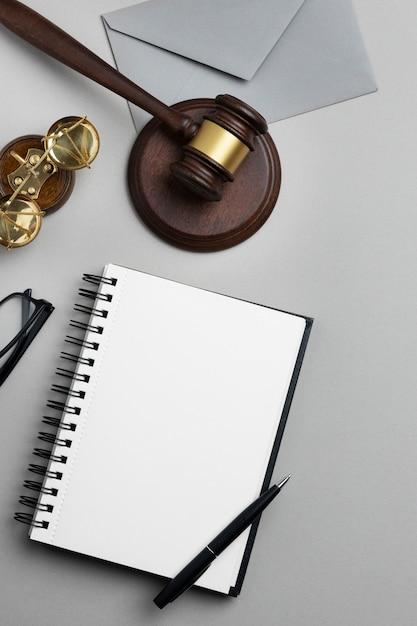 Deciziile autorităților:
Autoritățile maghiare au emis o decizie de expulzare împotriva Elenei Trapitsyna pe baza unei recomandări emise de Oficiul de Protecție a Constituției (CPO), care a invocat motive de securitate națională.
CPO nu a oferit detalii suplimentare, considerând că dezvăluirea motivelor ar afecta securitatea statului. Acest refuz de informare s-a extins și asupra instanțelor de judecată, care nu au avut acces la informațiile acuzațiilor.
Conform legislației maghiare, revocarea permisului de ședere al mamei a atras automat și revocarea permisului fiicei minore. Autoritățile nu au evaluat circumstanțele copilului, nici impactul expulzării asupra integrării sale în societatea maghiară.
Prima reclamantă a încercat să conteste decizia, invocând dreptul la un proces echitabil și cerând acces la documente. Solicitările au fost însă respinse, iar instanțele maghiare au argumentat că nu pot verifica sau contesta validitatea informațiilor clasificate furnizate de CPO.
Reclamantele au continuat să conteste decizia în instanțele de judecată, dar nu au obținut acces la documentele care susțineau acuzațiile de securitate națională.
Chiar dacă o instanță a avut acces la informații, aceasta nu a avut puterea să examineze sau să modifice concluziile autorităților de securitate, astfel că decizia de expulzare a fost menținută fără o analiză a circumstanțelor familiei.
Hotărârea CEDO
Curtea Europeană a Drepturilor Omului a constatat că a avut loc:
 Încălcarea Articolului 8: Expulzarea și revocarea permiselor de ședere, fără explicații și fără posibilitatea de contestare, au reprezentat o interferență disproporționată în viața de familie a reclamantelor.
 Încălcarea Articolului 13: Procedurile de contestație nu au oferit suficiente garanții împotriva deciziilor arbitrare, deoarece reclamantele nu au avut acces la documentele și informațiile necesare pentru a-și susține cazul.
Argumentele CEDO
Curtea a subliniat că principiile unei societăți democratice impun justificarea și contestabilitatea deciziilor ce afectează drepturile fundamentale. În acest caz, refuzul de a le informa pe reclamante cu privire la motivele concrete ale expulzării a împiedicat exercitarea unui drept de apărare real.
Instanțele maghiare au avut acces la documentele clasificate, dar nu au putut evalua veridicitatea și temeinicia motivelor de securitate națională invocate, lipsind astfel o cale de atac efectivă și proporțională pentru reclamante.
Curtea a atras atenția că interesul copilului nu a fost evaluat individual, revocarea permisului fiicei fiind doar o consecință automată a deciziei de expulzare a mamei.
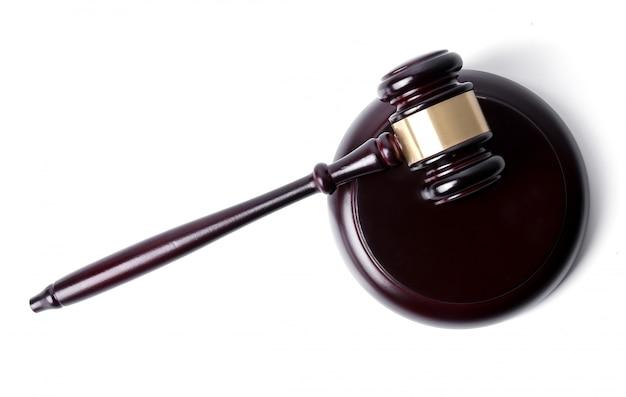 CEDO a constatat că revocarea permiselor de ședere și expulzarea pe motive de securitate națională, fără acces la documentele necesare, au încălcat dreptul la viață de familie și la un recurs efectiv. Decizia subliniază necesitatea ca autoritățile să furnizeze justificări clare, accesibile și să garanteze un mecanism de contestare eficient, chiar și în situațiile ce implică securitatea națională.

Curtea a acordat 10.000 EUR în comun pentru prejudiciul moral cauzat reclamantelor, plus orice taxe. În plus, CEDO a hotărât ca statul pârât să achite 4.000 EUR pentru cheltuieli de judecată și alte costuri suportate în proces, suma fiind plătibilă în aceeași perioadă de trei luni de la pronunțarea hotărârii definitive.
Concluzii
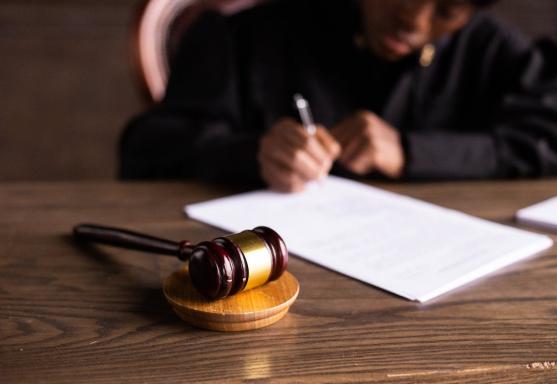 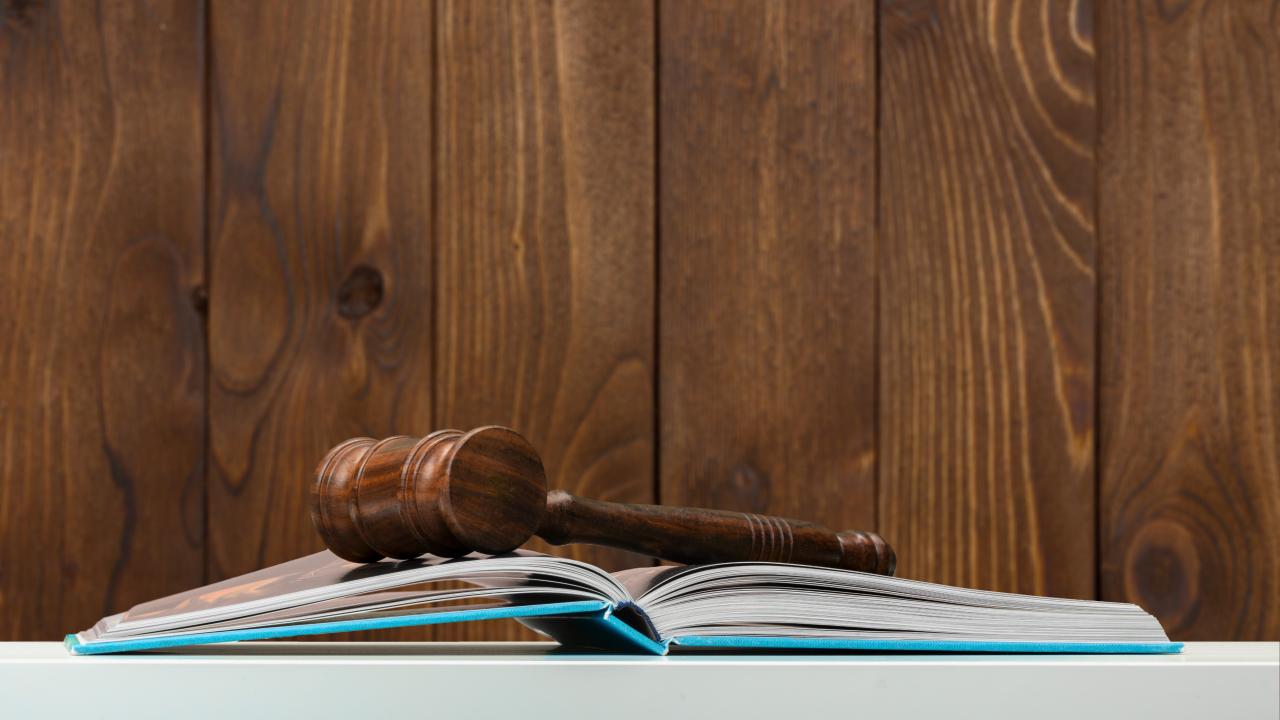 Concluzii generale
Cazurile C.O. v. Germania, Yaylali v. Serbia, P.J. și R.J. v. Elveția, alături de M.D. și alții v. Ungaria și Trapitsyna și Isaeva v. Ungaria subliniază complexitatea cu care se confruntă sistemele juridice atunci când încearcă să echilibreze măsurile de securitate națională cu protecția drepturilor omului. 
Fiecare dintre aceste cazuri evidențiază tensiunea dintre nevoia de a asigura ordinea publică și respectarea drepturilor individuale, precum dreptul la viață de familie și dreptul la un proces echitabil. Un aspect comun în toate aceste cauze este insuficiența abordării statului față de impactul personal și familial al expulzărilor. Instanțele naționale au prioritizat în mod frecvent preocupările de securitate, fără a evalua suficient circumstanțele individuale și consecințele grave pe care măsura expulzării le-ar putea avea asupra vieții private și de familie a celor implicați. 
CEDO a subliniat că este necesară o evaluare bine punctată, luând în considerare nu doar natura infracțiunilor imputate, ci și integrarea socială a persoanelor vizate și comportamentul acestora ulterior condamnării. De asemenea, cazurile reflectă importanța aplicării principiului proporționalității. Curtea a concluzionat că măsurile extreme, precum expulzarea, trebuie să fie pe deplin justificate și proporționale cu riscul real prezentat de individul în cauză. 
În concluzie, hotărârile date servesc ca un apel pentru statele membre de a revizui și îmbunătăți procedurile, asigurând protecția drepturilor fundamentale, chiar și atunci când se confruntă cu provocări legate de securitatea națională. Această abordare nu doar protejează drepturile, ci contribuie și la întărirea statului de drept și la încrederea publicului în sistemul judiciar.
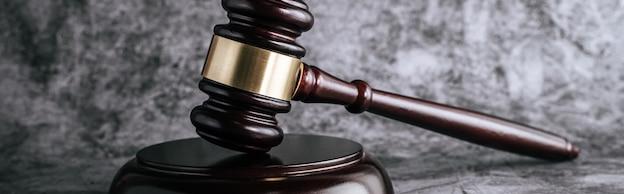 Vă mulțumesc pentru atenție!